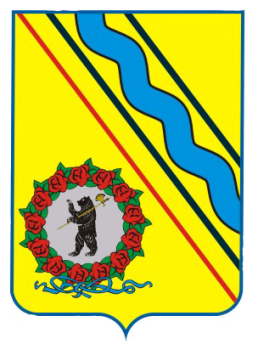 Администрация Тутаевского муниципального района
ПРОЕКТ 
прогнозного плана (программы) приватизации муниципального имущества, находящегося в собственности Тутаевского муниципального района на 2023 год
Тутаев 2023
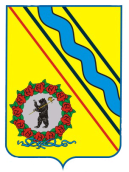 Администрация Тутаевского муниципального района
Объект 1. 
Имущественный комплекс, расположенный по адресу: Ярославская область, Тутаевский р-н, д. Малахово, состоящий из 17 объектов недвижимого имущества, земельного участка и движимого имущества, а именно:
- Нежилое здание
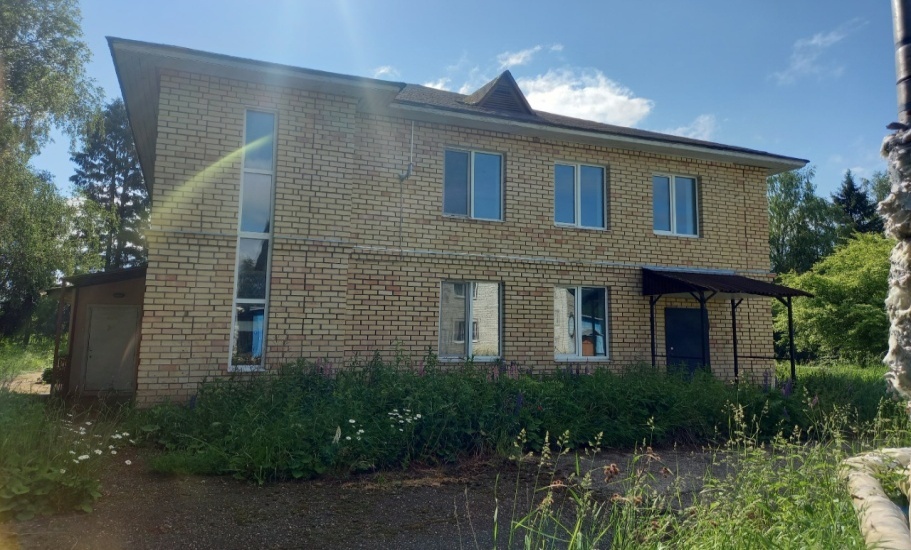 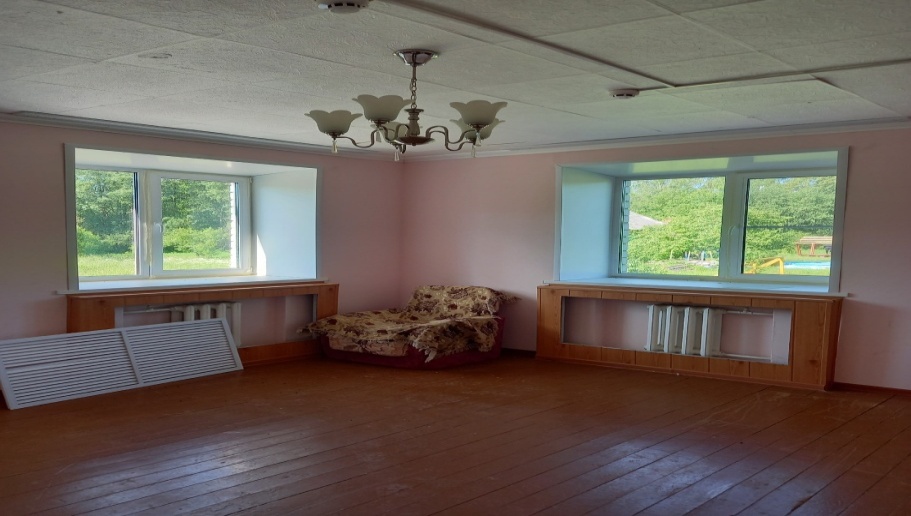 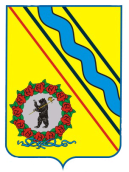 Администрация Тутаевского муниципального района
- Нежилое здание
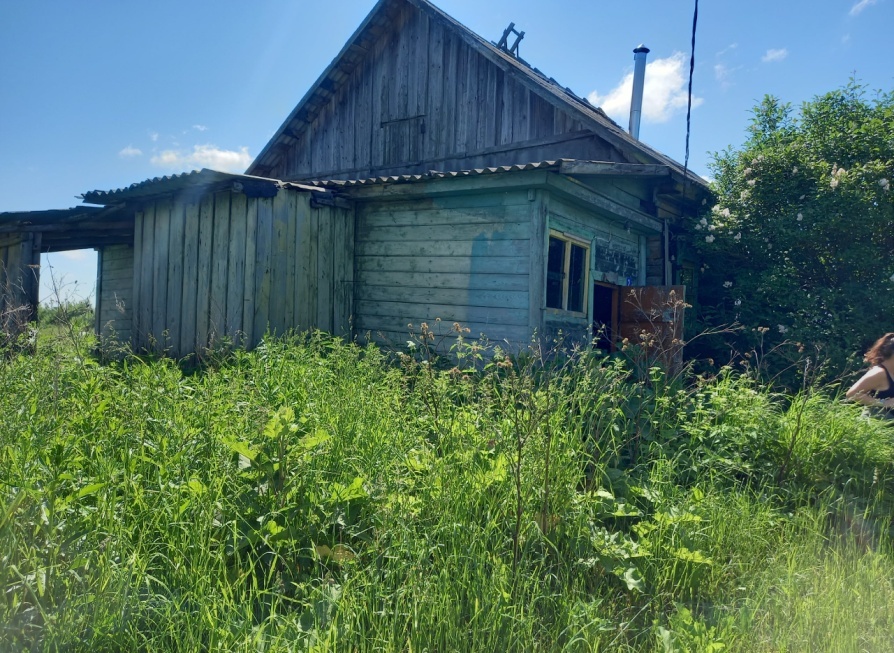 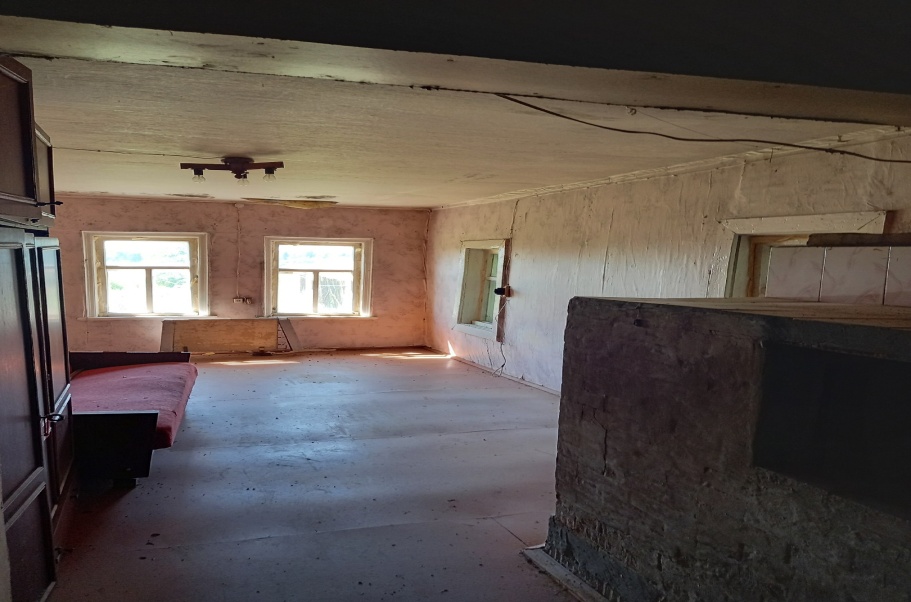 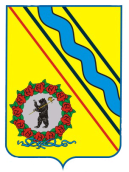 Администрация Тутаевского муниципального района
- Нежилое помещение I
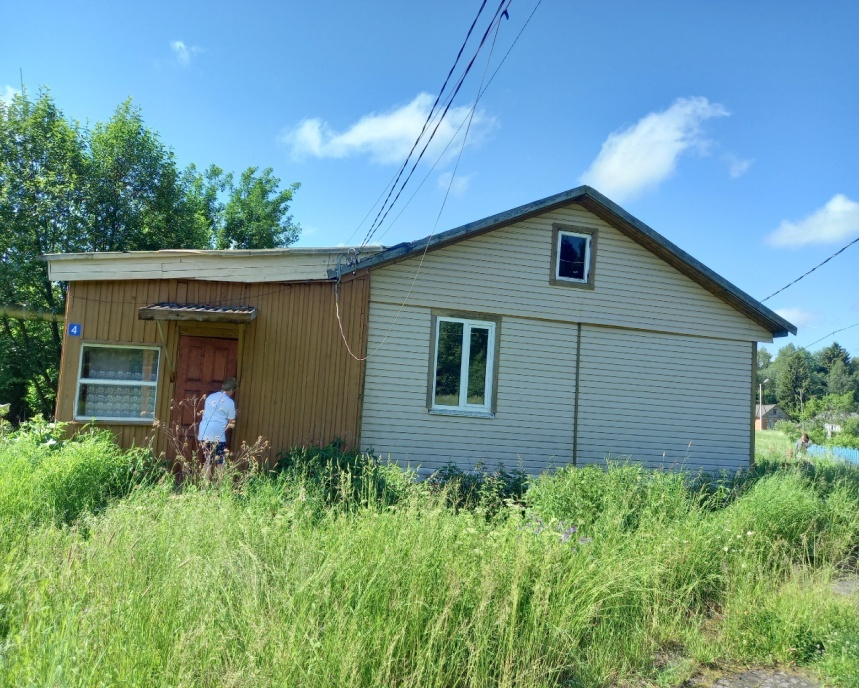 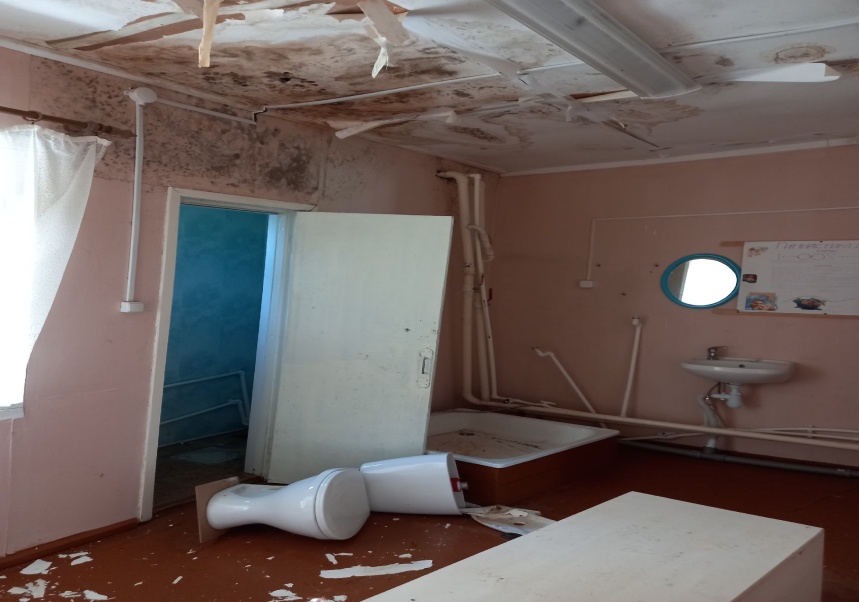 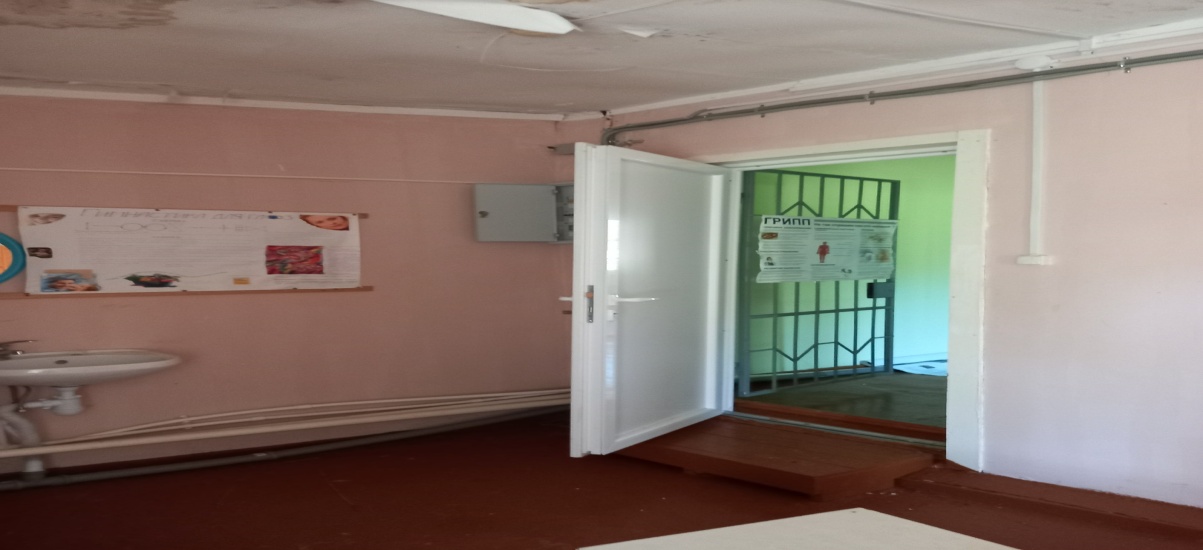 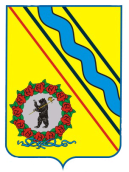 Администрация Тутаевского муниципального района
- Нежилое помещение №2
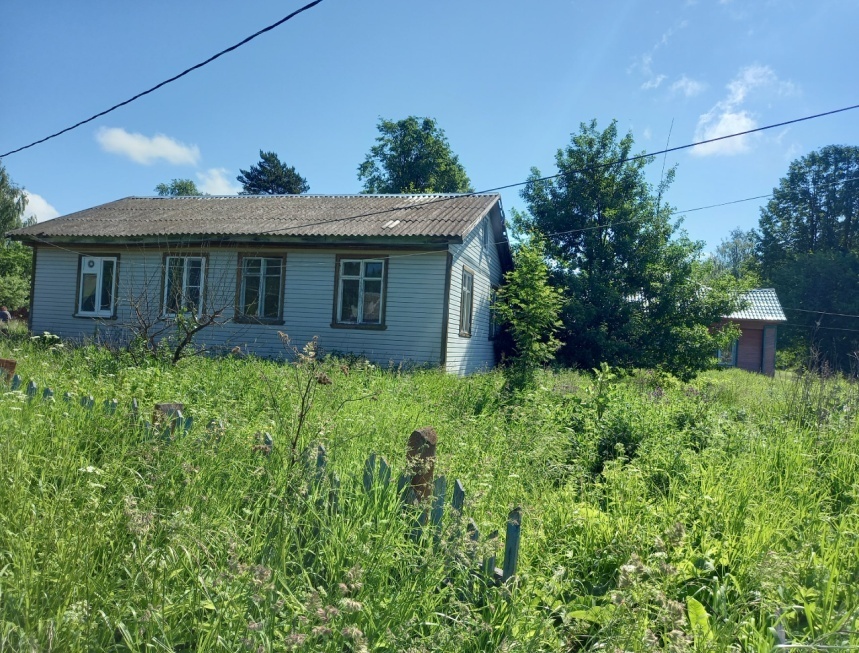 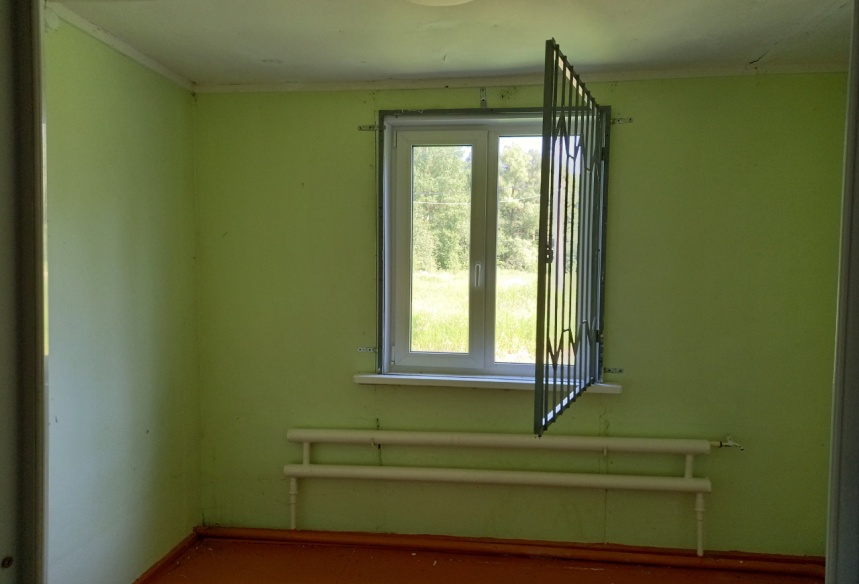 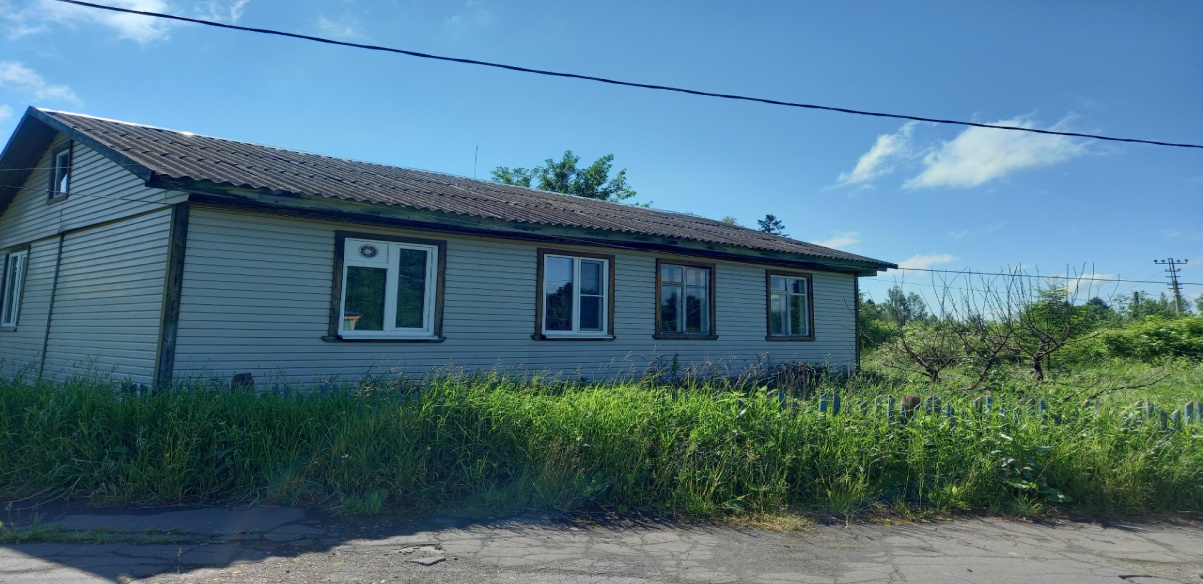 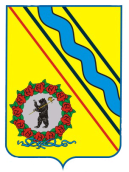 Администрация Тутаевского муниципального района
- Нежилое здание
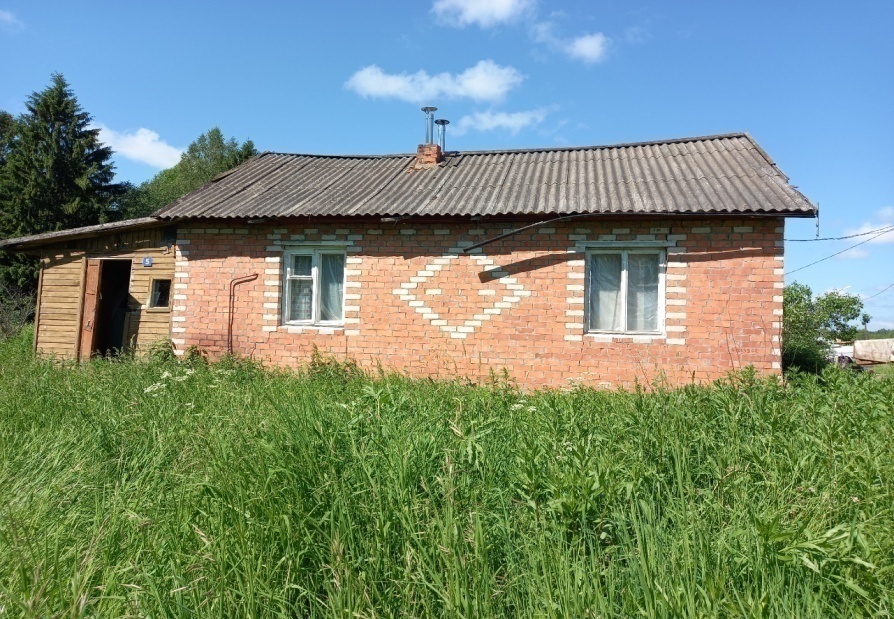 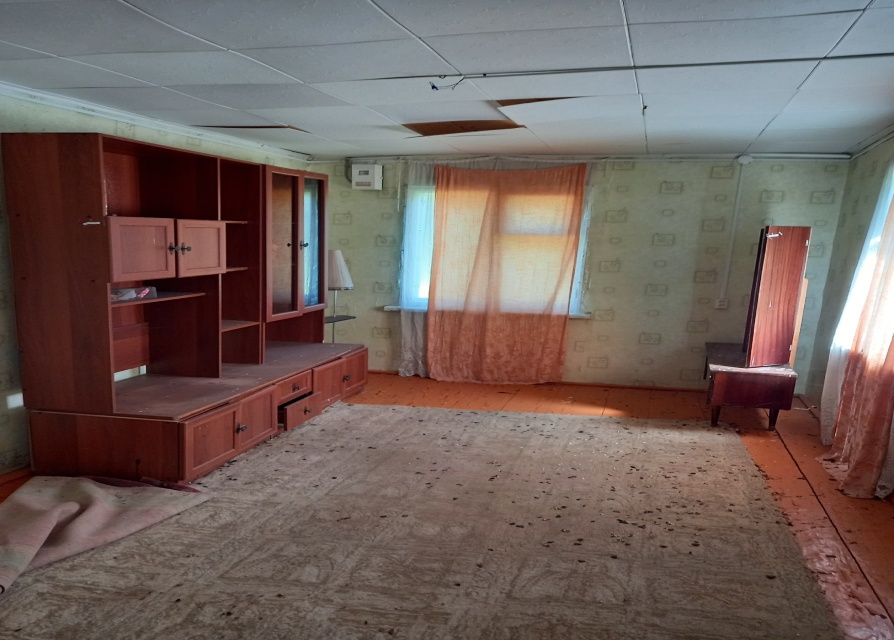 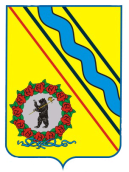 Администрация Тутаевского муниципального района
- Нежилое помещение №1
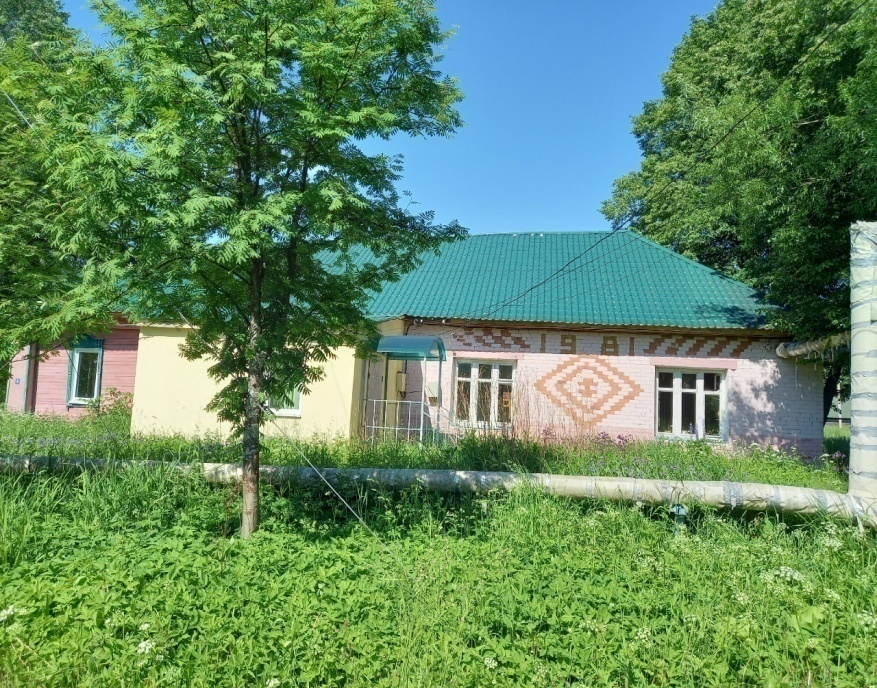 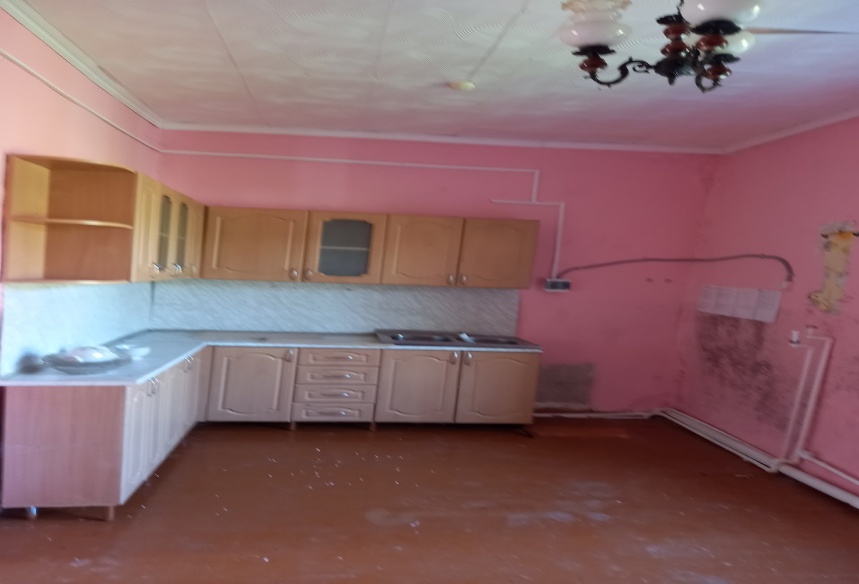 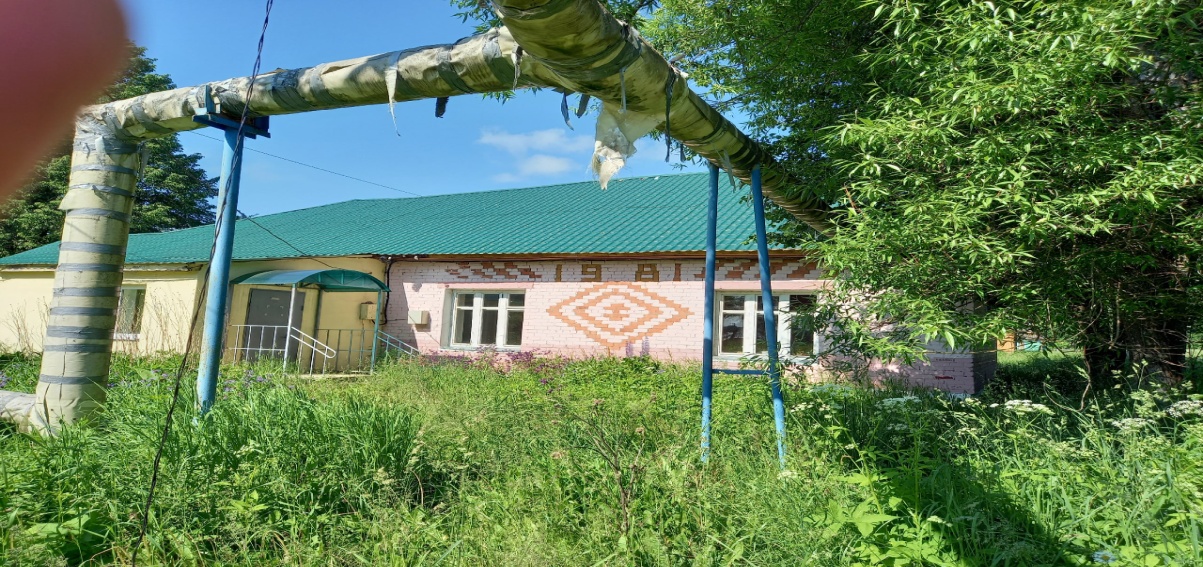 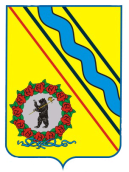 Администрация Тутаевского муниципального района
- Нежилое помещение №2
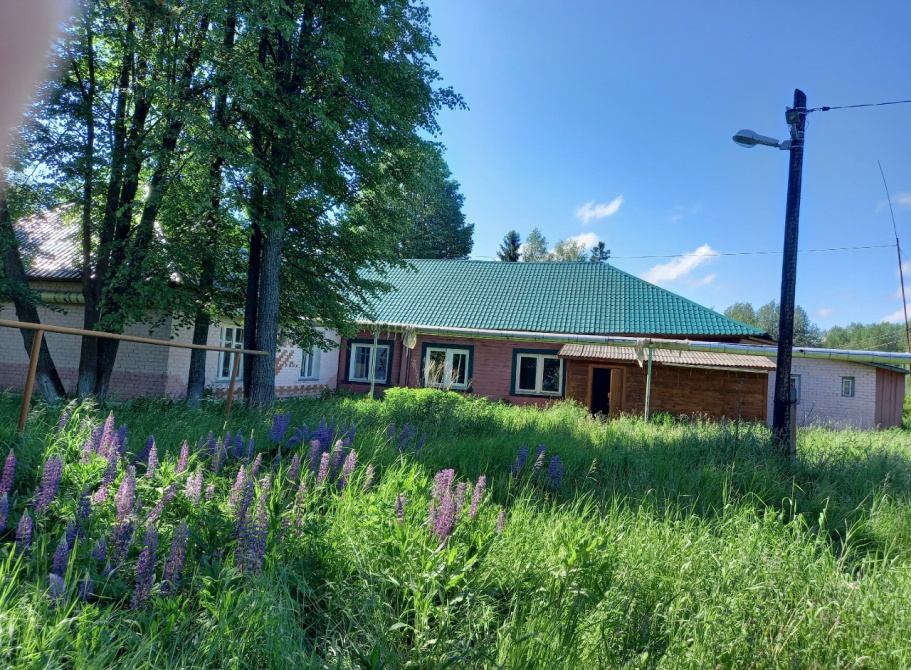 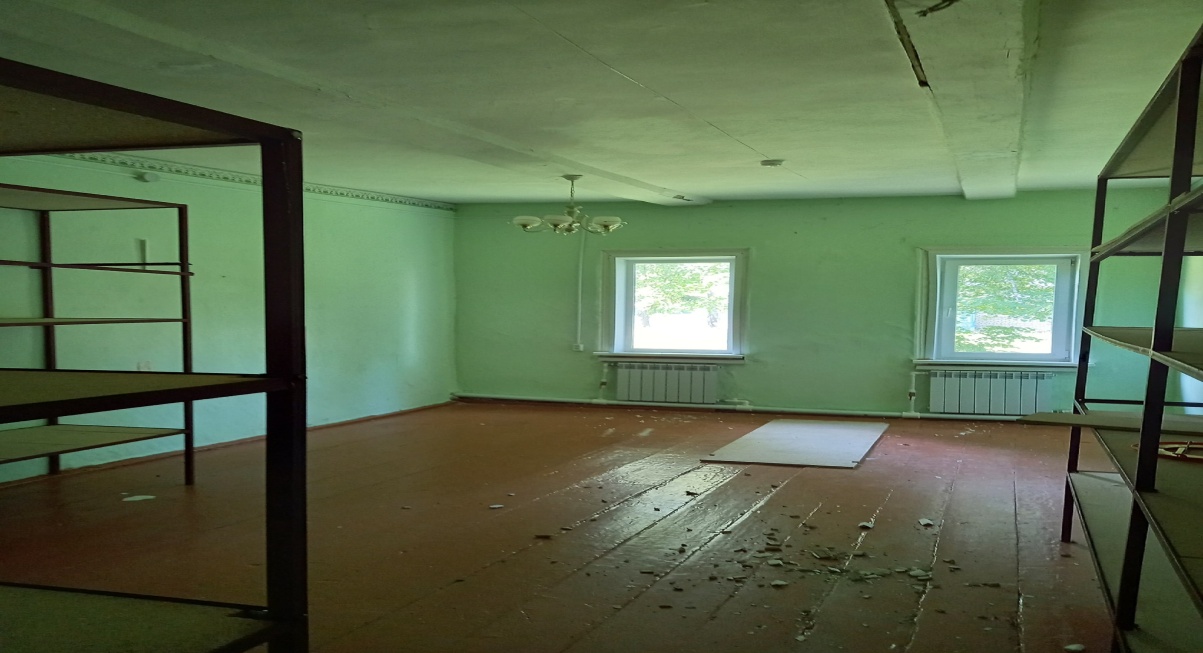 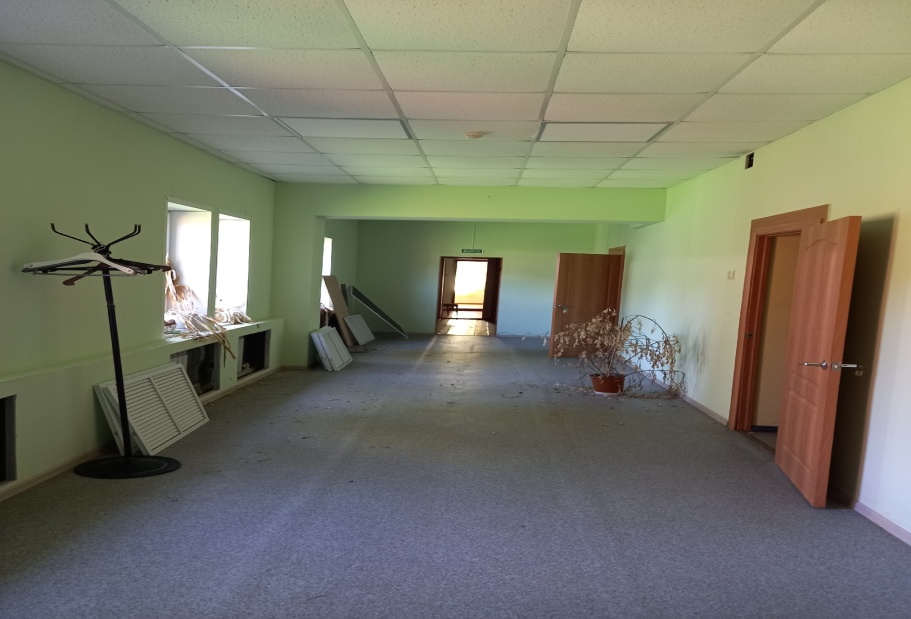 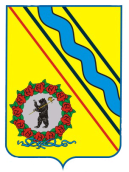 Администрация Тутаевского муниципального района
- Нежилое здание
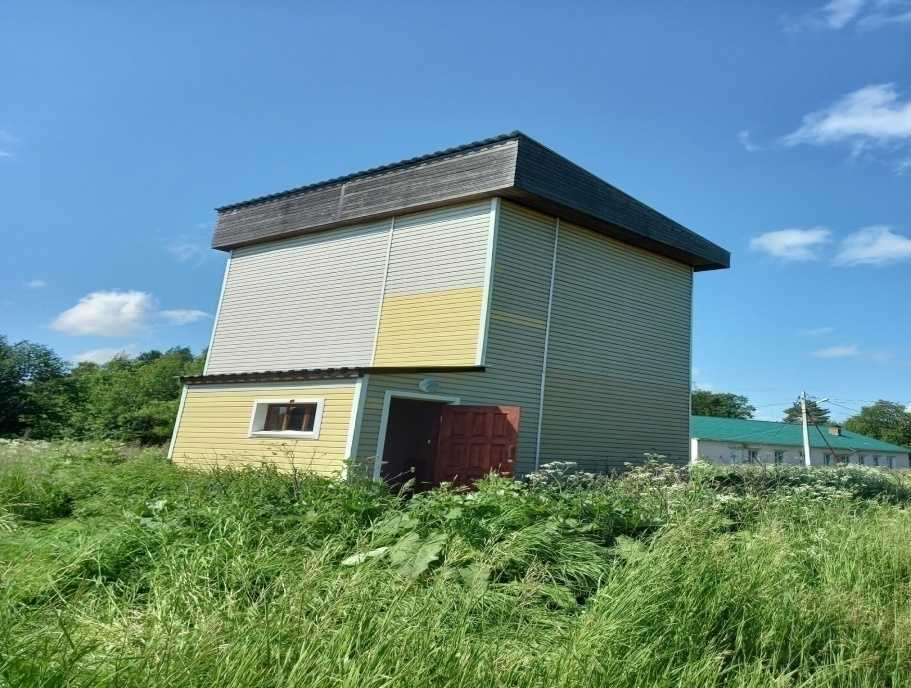 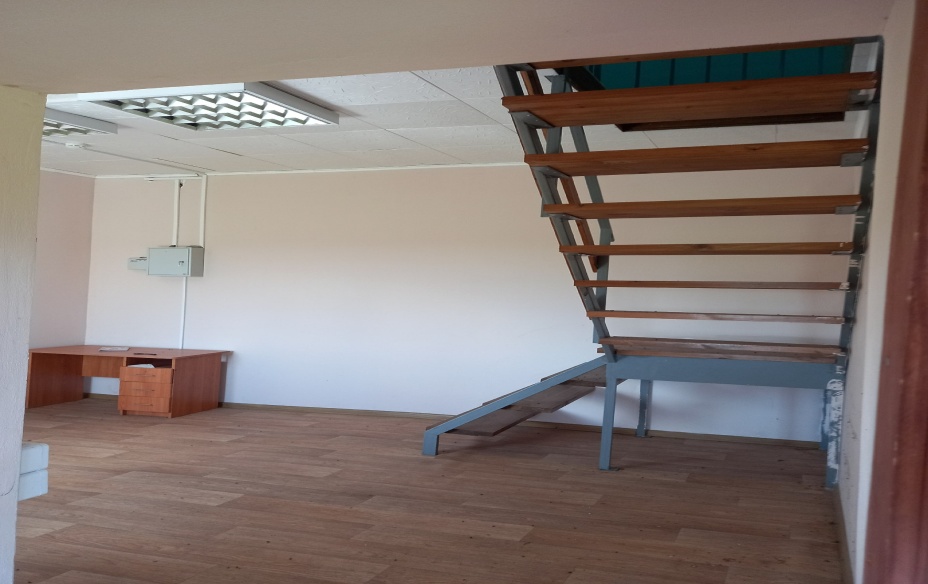 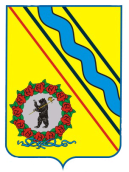 Администрация Тутаевского муниципального района
- Нежилое здание
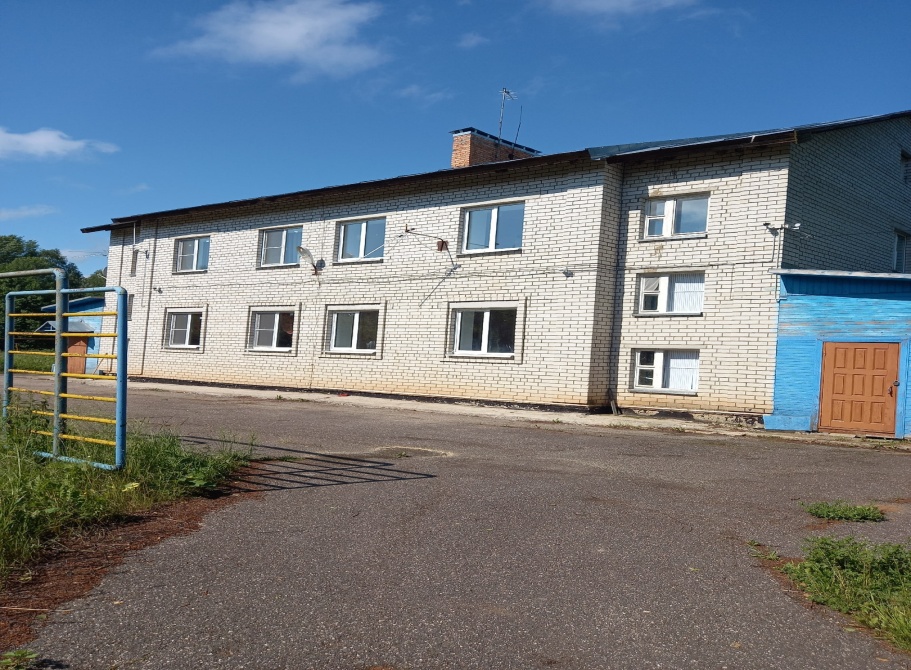 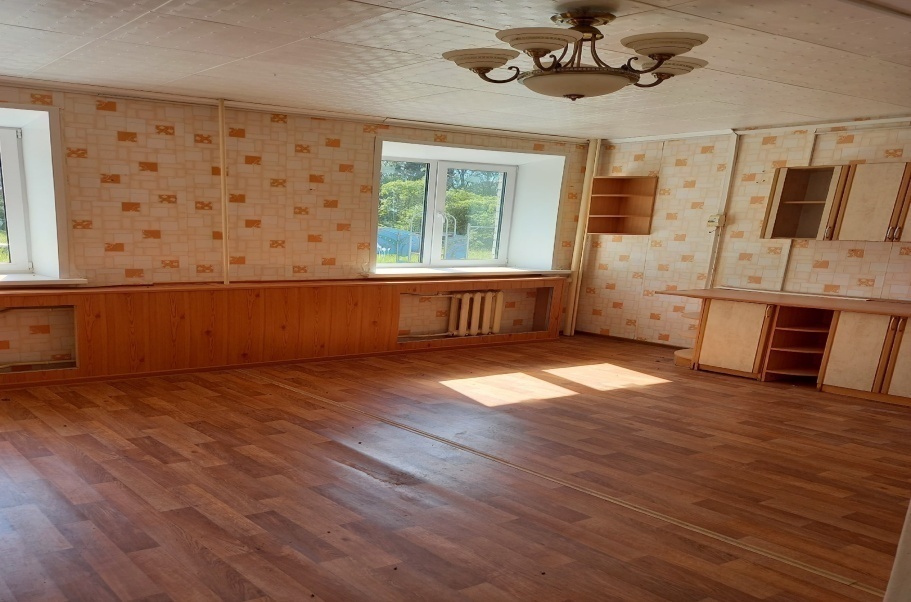 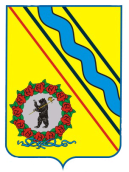 Администрация Тутаевского муниципального района
- Здание бани
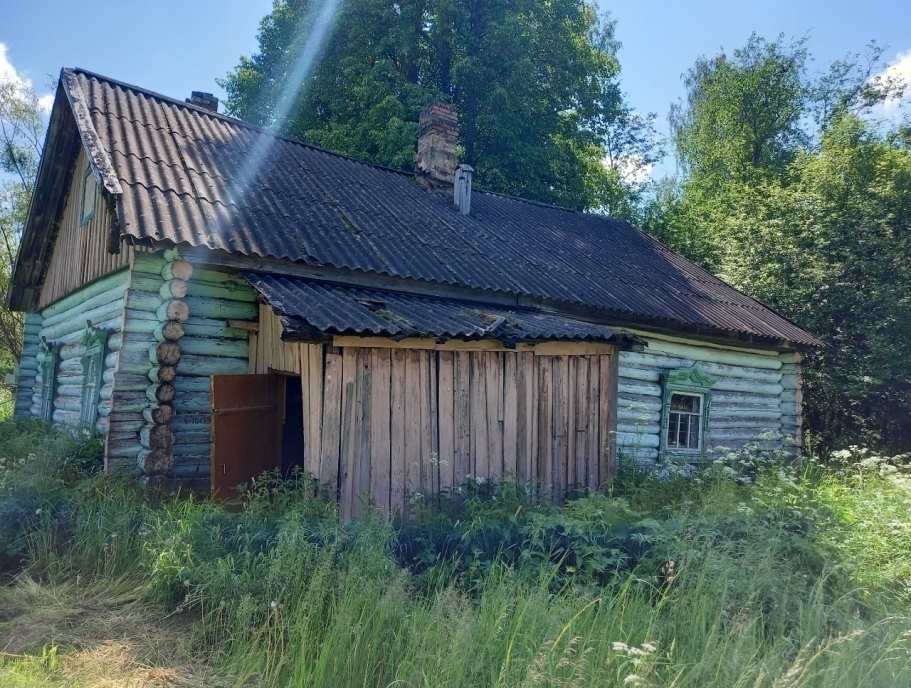 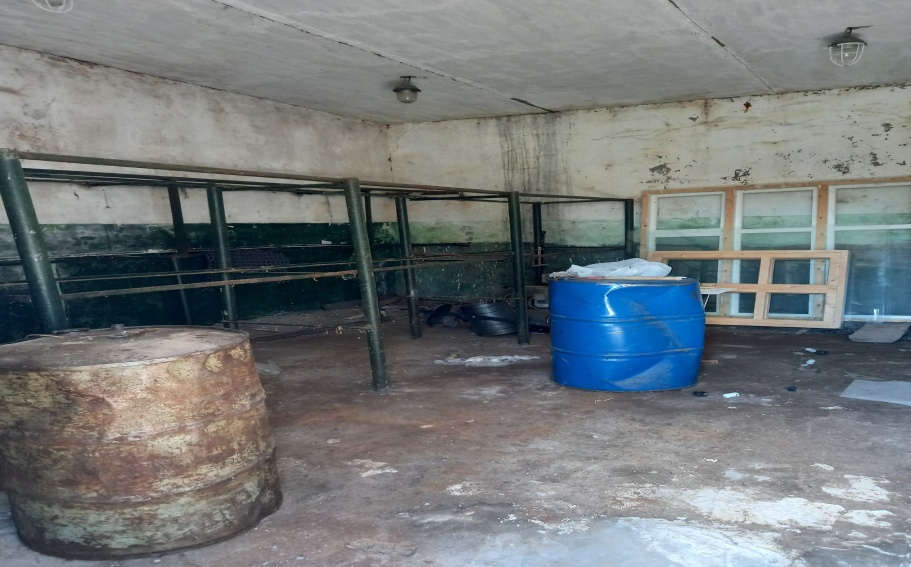 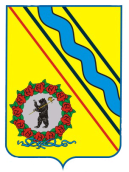 Администрация Тутаевского муниципального района
- Гараж
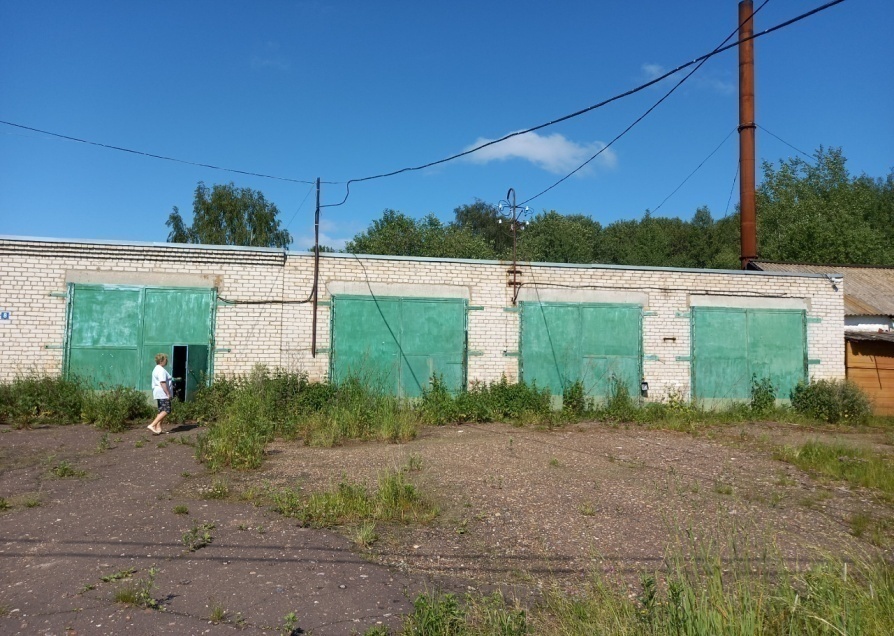 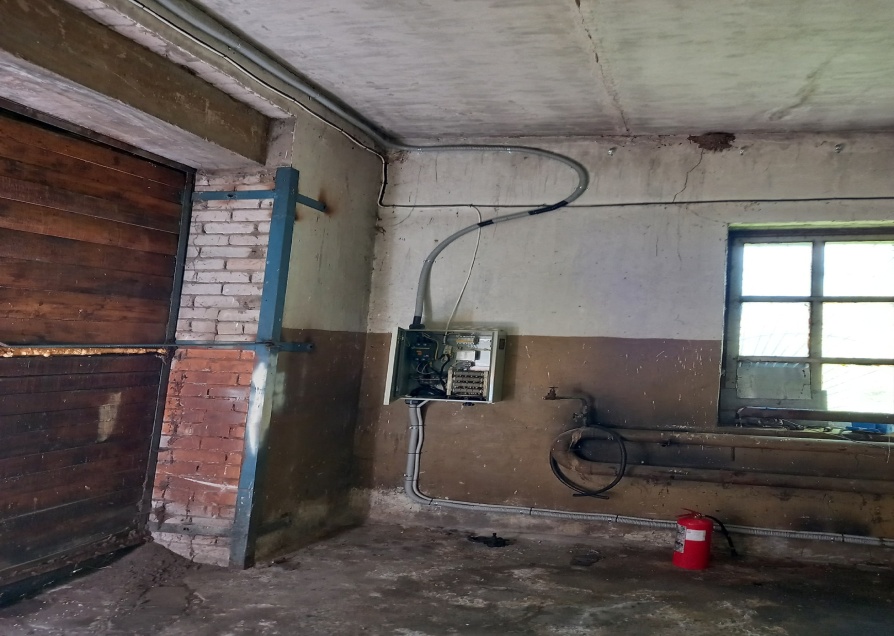 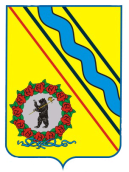 Администрация Тутаевского муниципального района
- Здание котельной
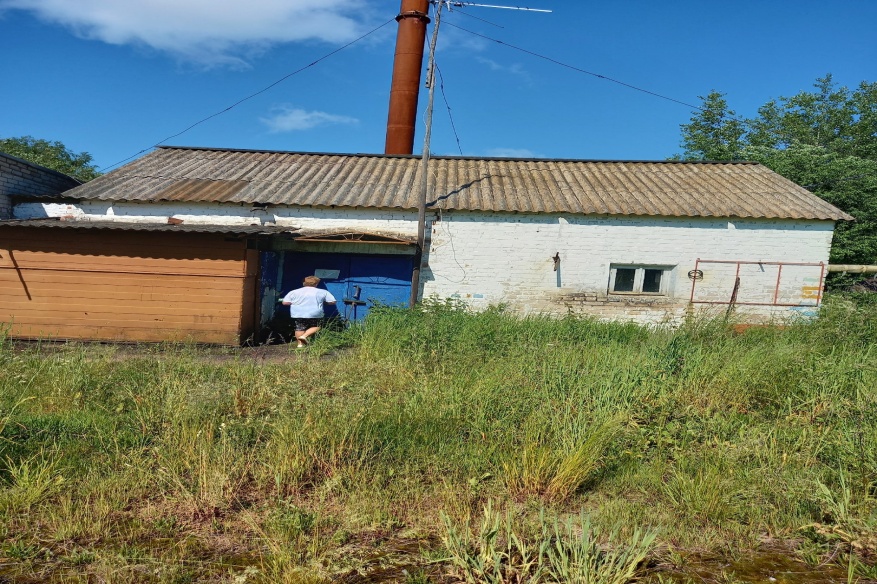 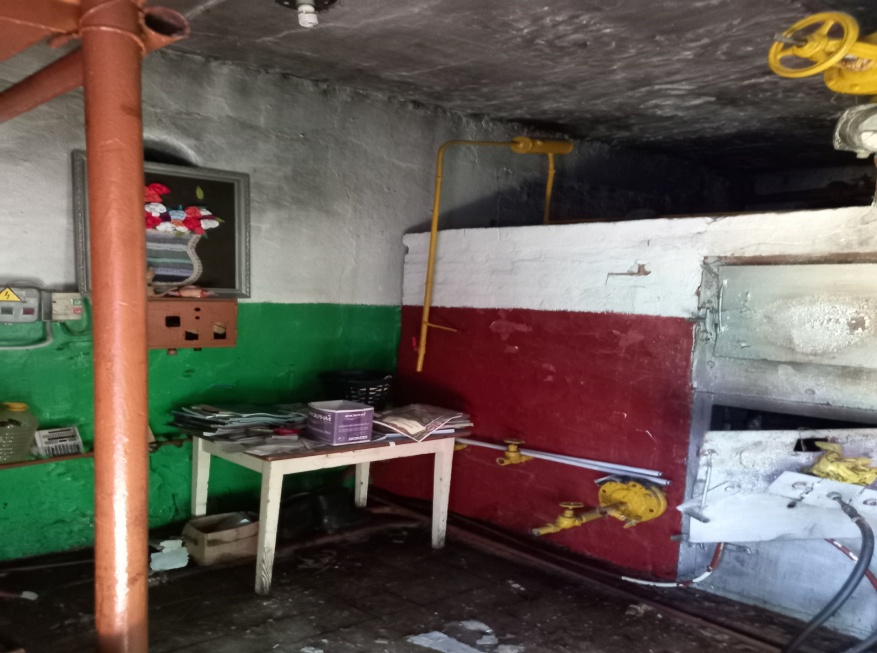 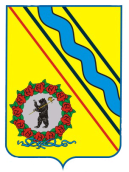 Администрация Тутаевского муниципального района
- Нежилое здание
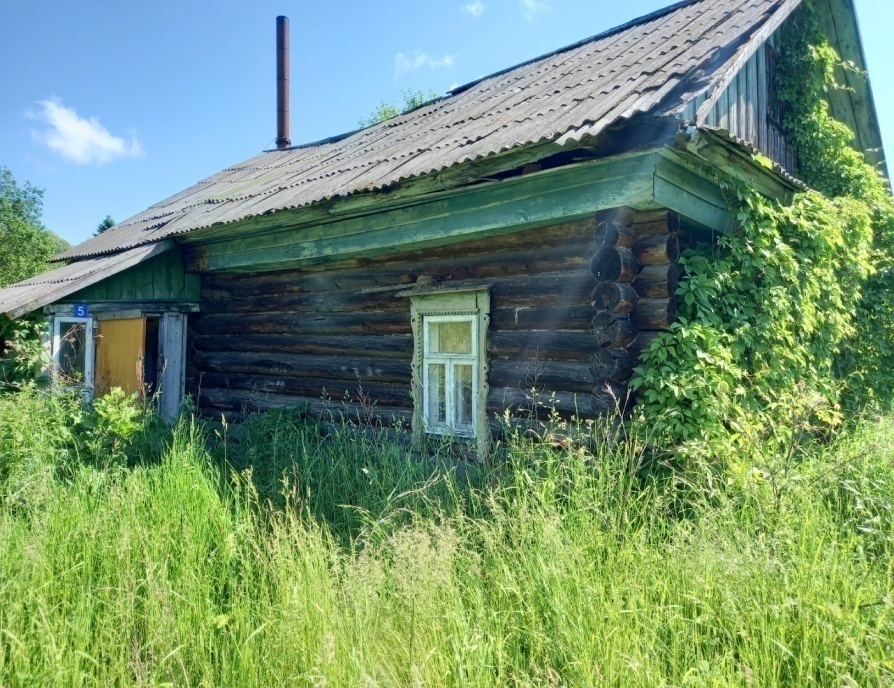 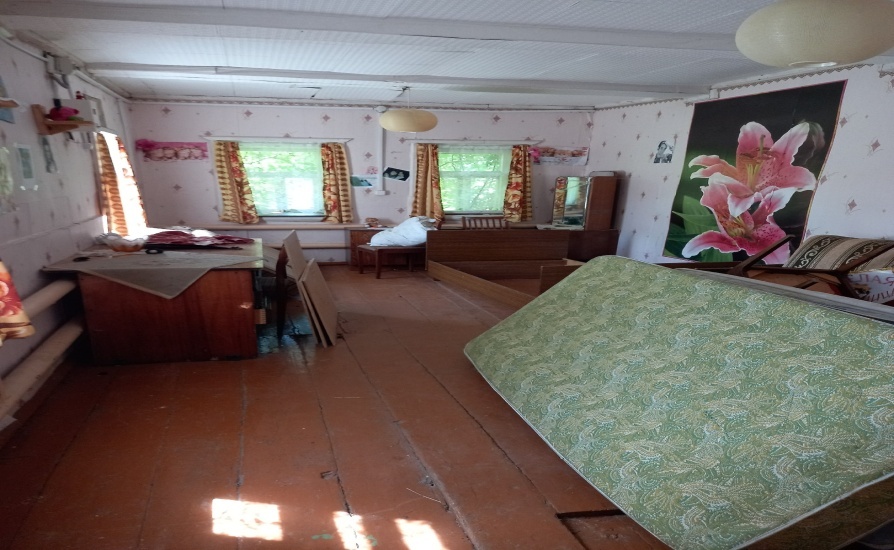 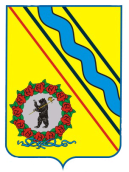 Администрация Тутаевского муниципального района
- Нежилое здание
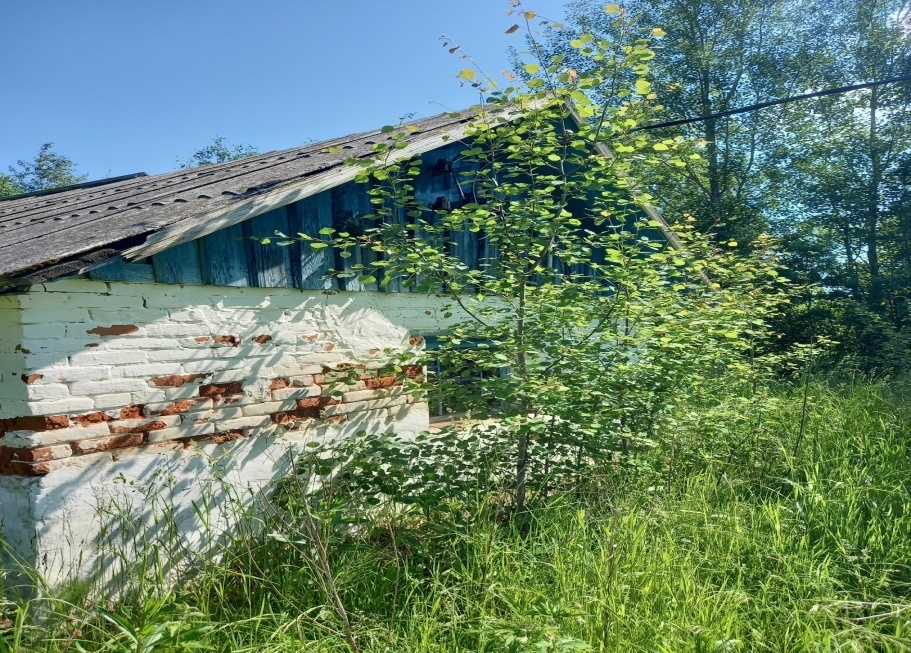 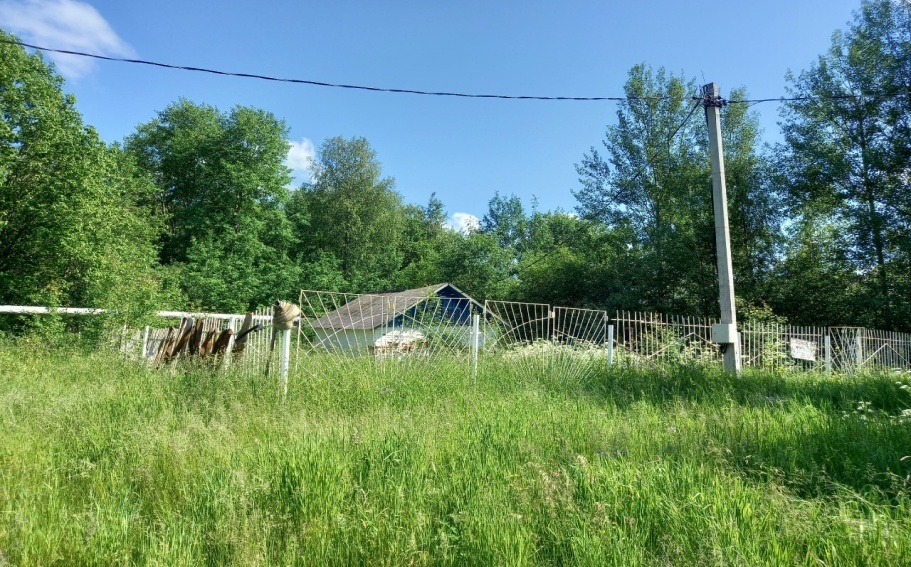 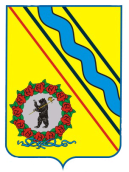 Администрация Тутаевского муниципального района
- Здание столовой
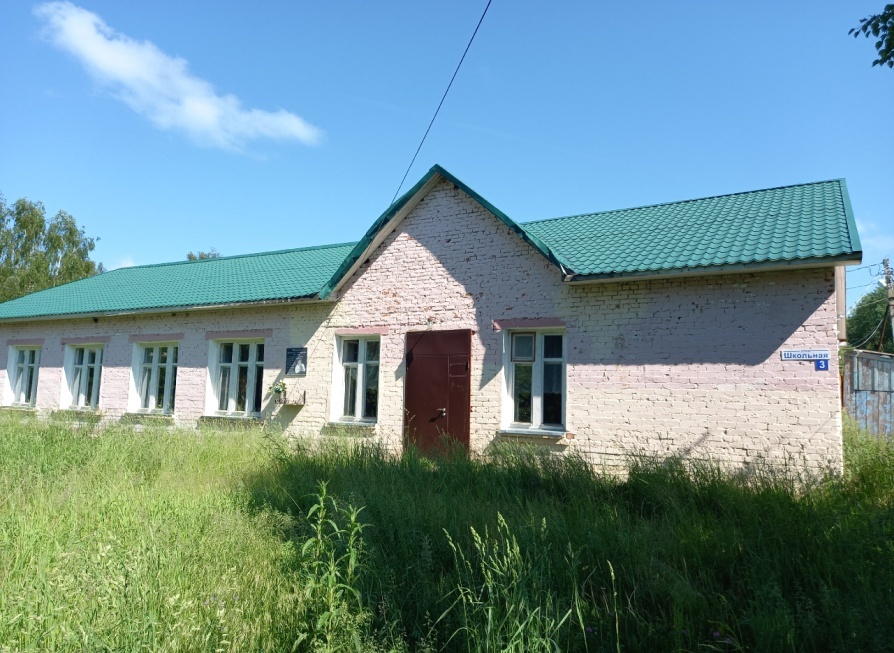 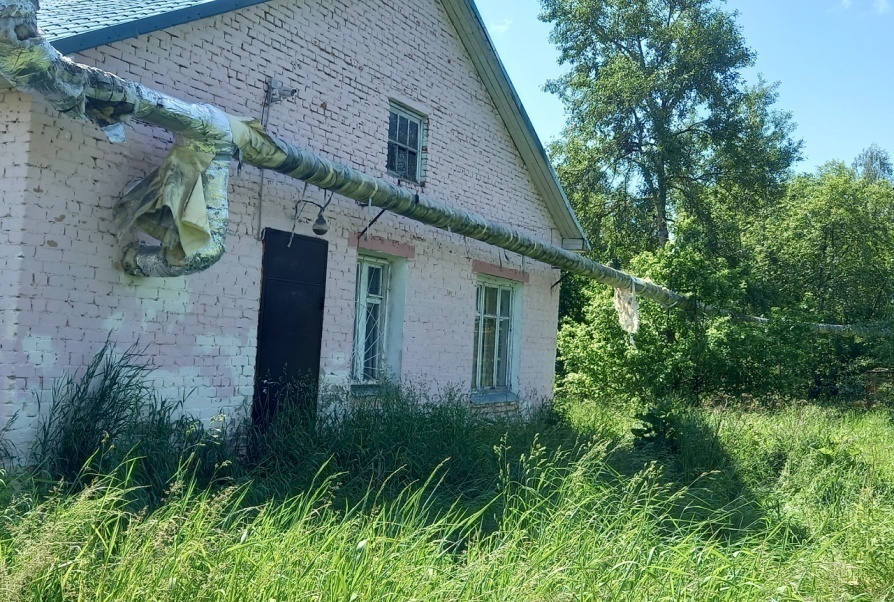 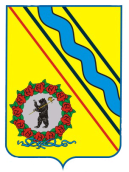 Администрация Тутаевского муниципального района
- Скважина
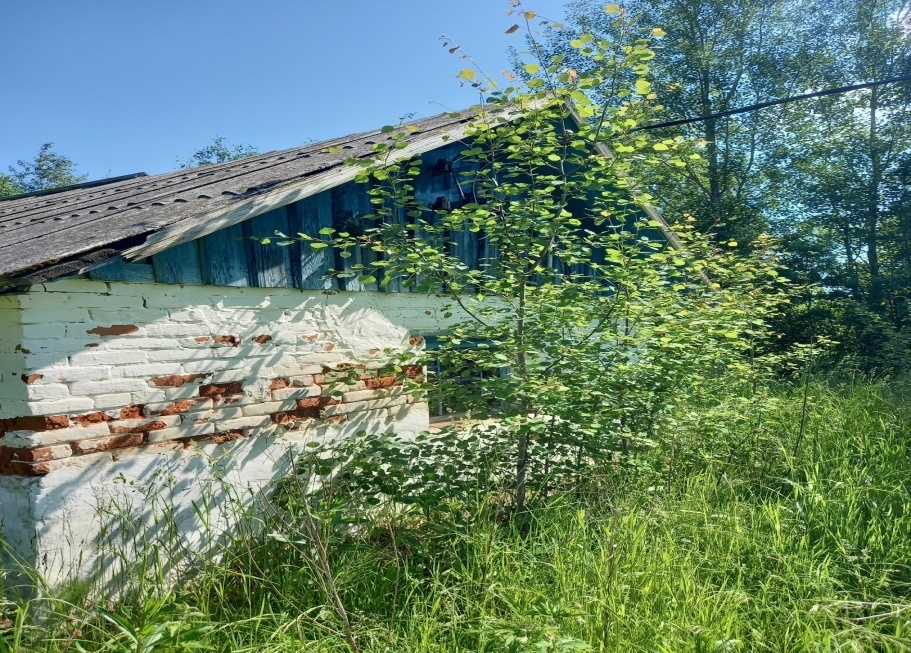 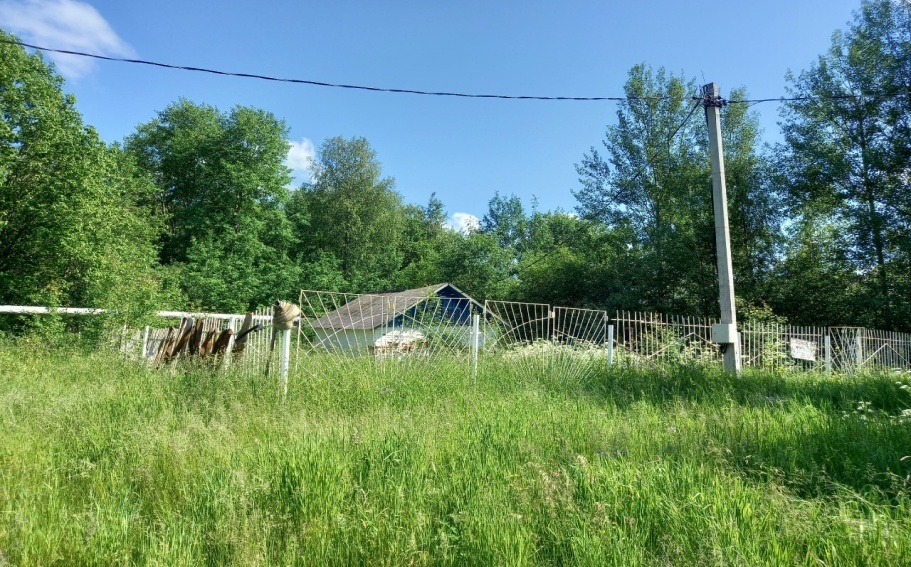 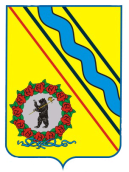 Администрация Тутаевского муниципального района
- Здание хозяйственного склада
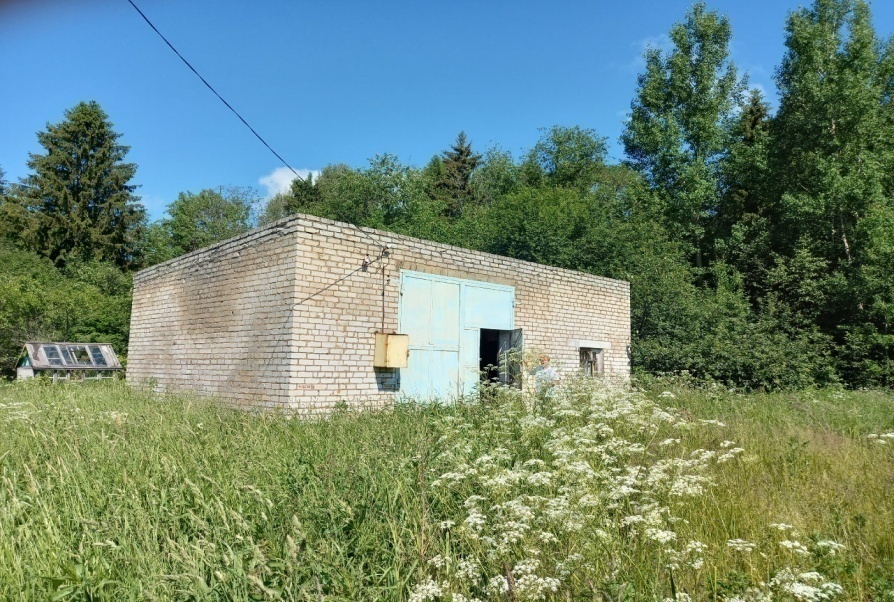 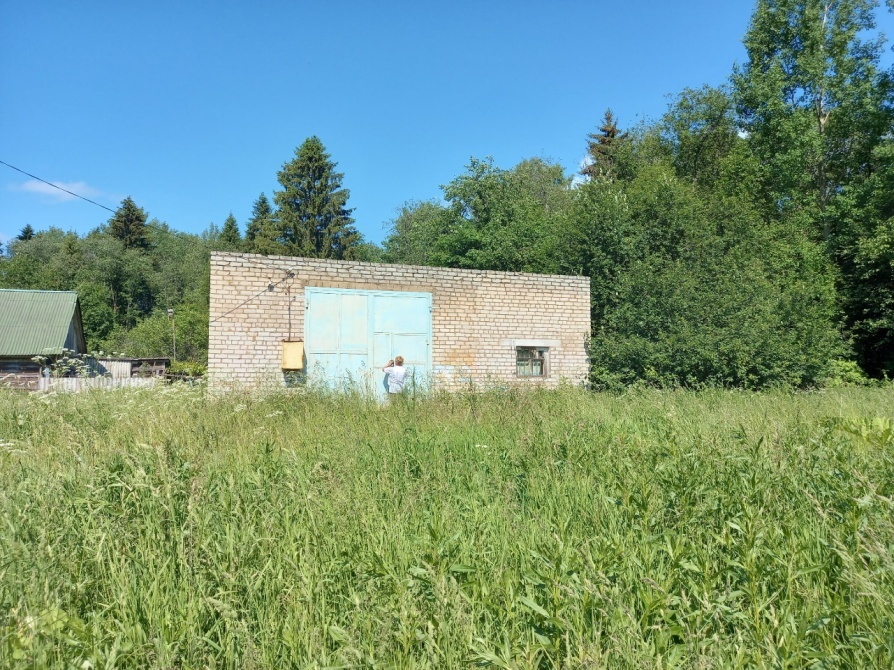 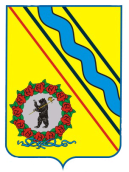 Администрация Тутаевского муниципального района
Объект 2.
Нежилые помещения 
№№12-45 (II)
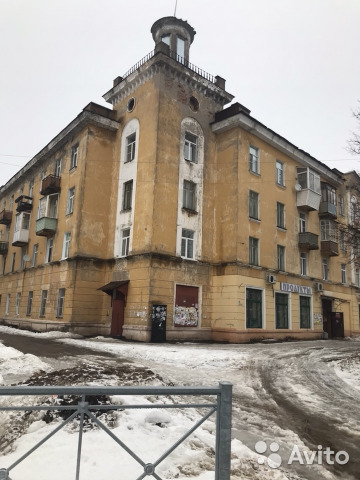 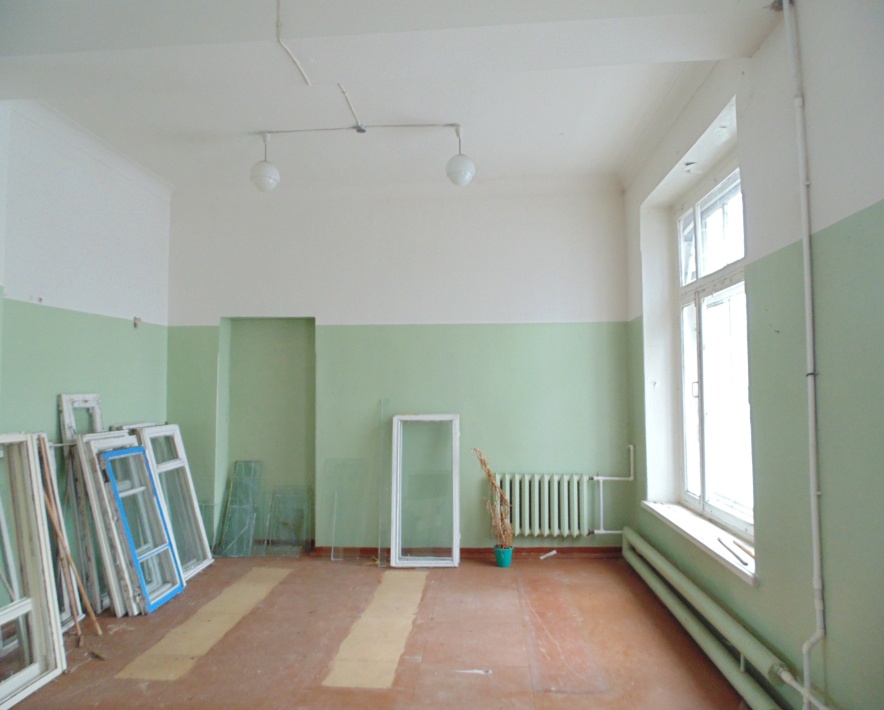 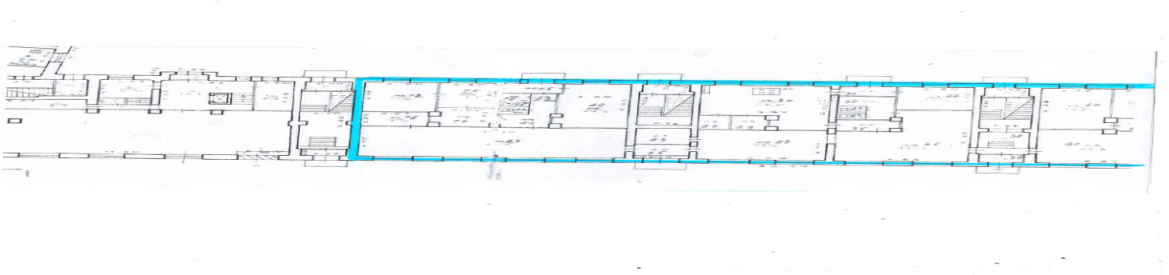 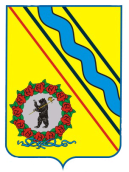 Администрация Тутаевского муниципального района
Объект 3.
Нежилое здание (дом Артемьевского ветеринарного участка)
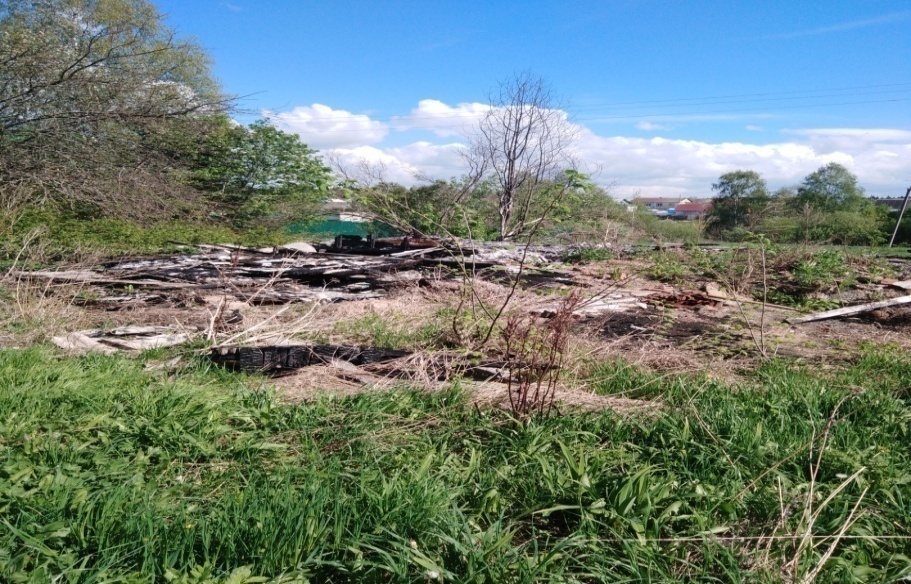 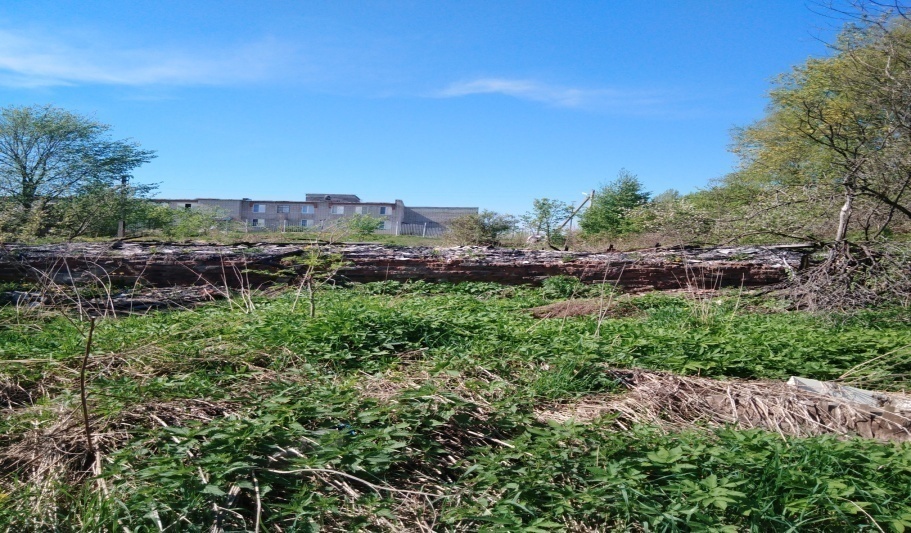 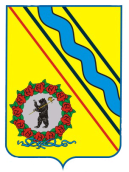 Администрация Тутаевского муниципального района
Объект 4.
Здание гаража
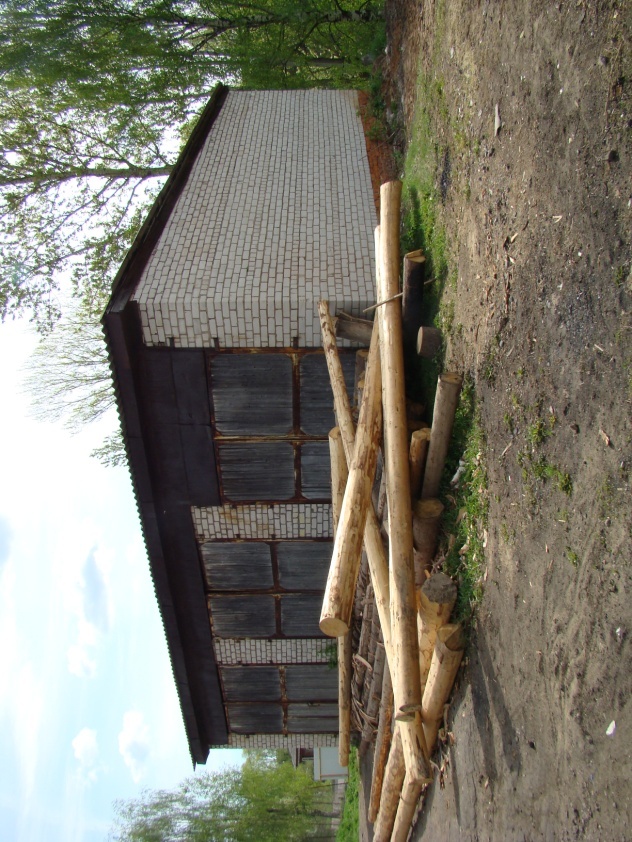 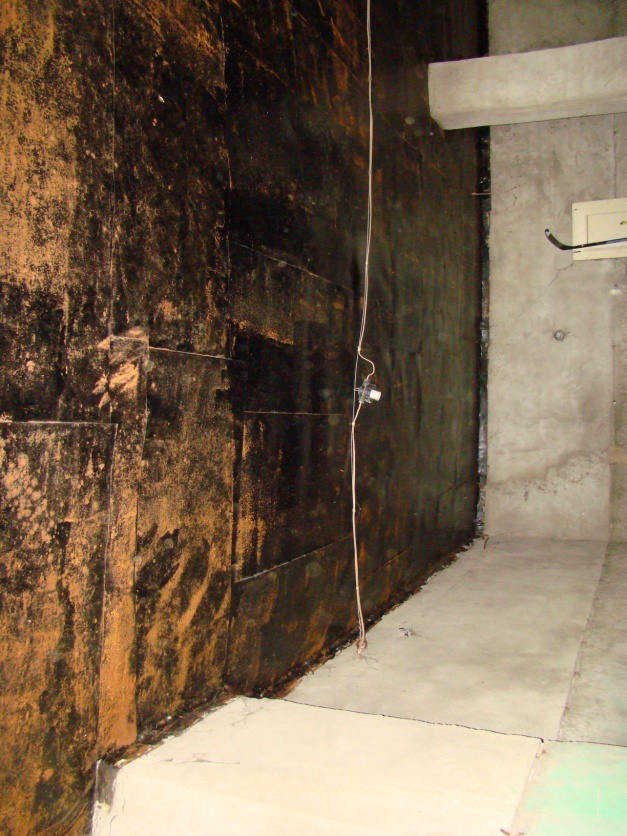 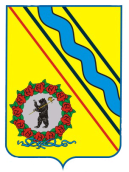 Администрация Тутаевского муниципального района
Объект 5.
Нежилое здание
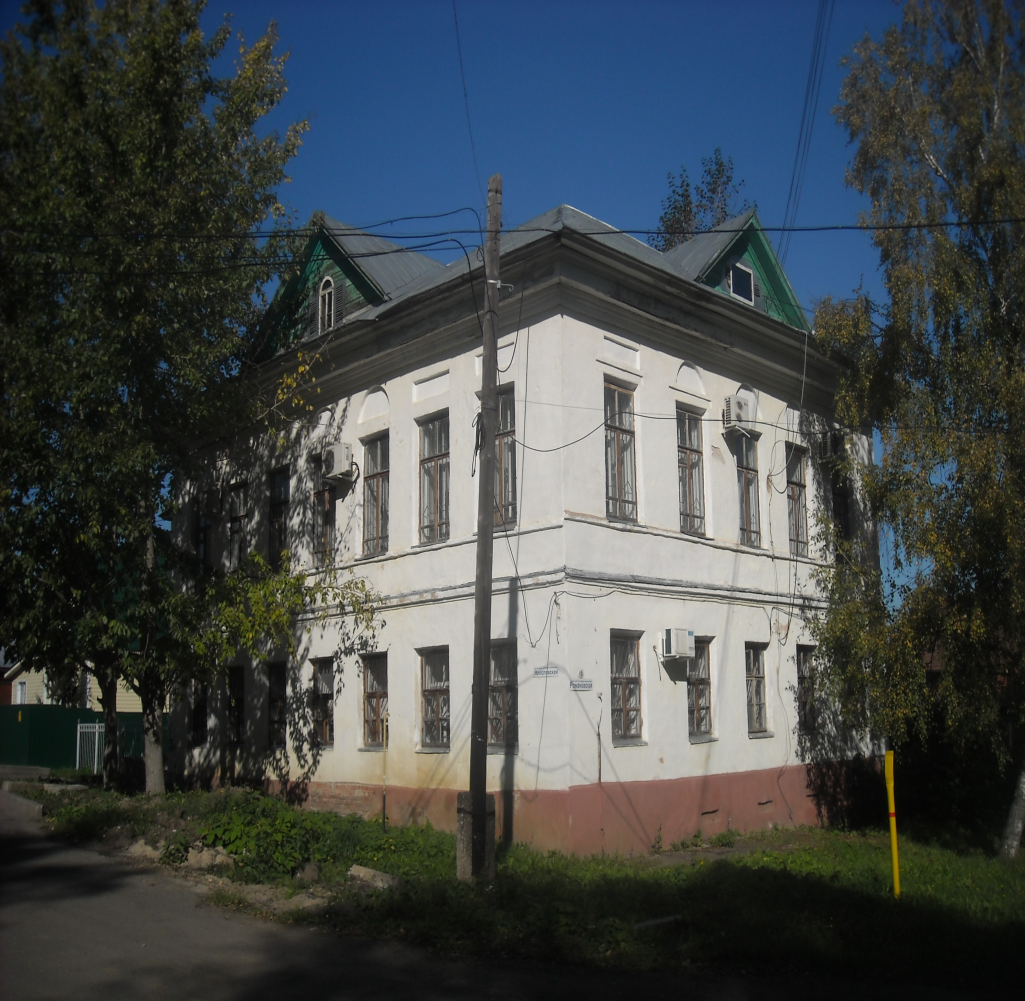 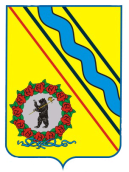 Администрация Тутаевского муниципального района
Пояснительная записка к проекту прогнозного плана (программы) приватизации муниципального имущества, находящегося в собственности Тутаевского муниципального района на 2023 год
Имущественный комплекс, расположенный по адресу: Ярославская область, Тутаевский р-н, д. Малахово, состоящий из 17 объектов недвижимого имущества, земельного участка и движимого имушества, а именно: 
нежилое здание, кадастровый номер: 76:15:011801:245, расположенное по адресу: Ярославская область, Тутаевский р-н, д. Малахово, ул. Юности, д. 11; 
нежилое  здание, кадастровый номер: 76:15:011801:222, расположенное по адресу: Ярославская область, Тутаевский р-н,  д. Малахово, ул. Школьная, д. 2; 
нежилое помещение I, кадастровый номер: 76:15:011801:250, расположенное по адресу: Ярославская область, Тутаевский р-н, д. Малахово, ул. Юности, д. 4; 
нежилое помещение №2, кадастровый номер: 76:15:011801:251, расположенное по адресу: Ярославская область, Тутаевский р-н, д. Малахово, ул. Юности, д. 4; 
нежилое здание, кадастровый номер: 76:15:011801:226, расположенное по адресу: Ярославская область, Тутаевский р-н, д. Малахово, ул. Юности, д. 5; 
нежилое помещение №1, кадастровый номер: 76:15:011801:254, расположенное по адресу: Ярославская область, Тутаевский р-н, д. Малахово, ул. Юности, д. 6; 
нежилое помещение №2, кадастровый номер: 76:15:011801:255, расположенное по адресу: Ярославская область, Тутаевский р-н, д. Малахово, ул. Юности, д. 6; 
нежилое здание, кадастровый номер: 76:15:011801:235, расположенное по адресу: Ярославская область, Тутаевский р-н, д. Малахово, ул. Юности, д. 8; 
нежилое здание, лит. А, кадастровый номер: 76:15:011801:220, расположенное по адресу: Ярославская область, Тутаевский р-н, д. Малахово, ул. Юности, д. 9; 
здание бани, кадастровый номер: 76:15:011801:236, расположенное по адресу: Ярославская область, Тутаевский р-н, д. Малахово, ул. Юности, д. 8; 
гараж, лит. Б, кадастровый номер: 76:15:011801:233, расположенное по адресу: Ярославская область, Тутаевский р-н, д. Малахово, ул. Юности, д. 8; 
здание котельной, 1-этажное, лит. Л, кадастровый номер: 76:15:011801:224, расположенное по адресу: Ярославская область, Тутаевский р-н, д. Малахово, ул. Юности, д. 8; 
нежилое здание, 1-этажное, лит. А, кадастровый номер: 76:15:011801:227, расположенное по адресу: Ярославская область, Тутаевский р-н, д. Малахово, ул. Школьная, д. 5;
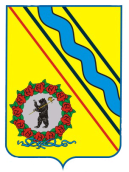 Администрация Тутаевского муниципального района
здание скважины, кадастровый номер: 76:15:011801:241, расположенное по адресу: Ярославская область, Тутаевскир-н, д. Малахово, ул. Юности, д. 8; 
здание столовой, кадастровый номер: 76:15:011801:221, расположенное по адресу: Ярославская область, Тутаевский р-н, д. Малахово, ул. Школьная, д. 3; 
скважина, кадастровый номер: 76:15:010101:529, расположенная по адресу: Ярославская область, Тутаевский р-н, д. Малахово, ул. Юности, д. 8; 
здание хозяйственного склада, кадастровый номер: 76:15:011801:234, расположенное по адресу: Ярославская область, р-н,  д. Малахово, ул. Юности, д. 8, 
Земельный участок, общей площадью 183 427 кв. м, кадастровый номер – 76:15:011823:222, категория земель – земли населенных пунктов. Все объекты недвижимого имущества и земельный участок являются собственностью Тутаевского муниципального района, право собственности зарегистрировано, что подтверждается выписками из ЕГРН. Данный имущественный комплекс не используется.

2. Нежилые помещения 1–го этажа с отдельным входом №№12-45, общей площадью 569,8 кв.м. расположенные по адресу: Ярославская обл., Тутаевский район, ул. Победы, д. 6, являются собственностью Тутаевского муниципального района. В настоящее время нежилые помещения пустуют и не используются более 5 лет. Право собственности Тутаевского муниципального района на нежилые помещения (кадастровый номер – 76:15:022301:2769) зарегистрировано, обременений (ограничений) не имеется.

3. Нежилое здание (дом Артемьевского ветеринарного участка), общей площадью 50,8 кв. м,   кадастровый номер – 76:15:020209:265, расположенное  по  адресу: Ярославская область, Тутаевский район, д. Емишево, ул. Центральная, д. 18, является собственностью Тутаевского муниципального района на основании распоряжения Департамента имущественных и земельных отношений Ярославской области от 27.08.2019 №1282-р «О передаче имущества Ярославской области в собственность Тутаевского муниципального района Ярославской области», акта приема-передачи недвижимого имущества, являющегося собственностью Ярославской области в собственность Тутаевского муниципального района Ярославской области от 21.10.2019, постановления Администрации Тутаевского муниципального района от 18.12.2019 №907-п «О принятии имущества Ярославской области в собственность Тутаевского муниципального района»,  право собственности зарегистрировано.  Вышеуказанное нежилое здание разрушено вследствие пожара, произошедшего в июле 2017 года. Земельный участок, общей площадью 860 кв. м, кадастровый номер – 76:15:020209:48, являются собственностью Тутаевского муниципального района, право собственности зарегистрировано.
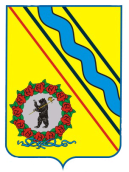 Администрация Тутаевского муниципального района
4. Здание гаража,  общей площадью 98,5  кв.м., кадастровый номер -  76:21:010101:4387, расположенное по адресу: Ярославская обл., г. Тутаев, ул. Ушакова, д. 54а, является собственностью Тутаевского муниципального района, право собственности зарегистрировано.
Существующих ограничений (обременений) не имеется. Здание гаража не используется с 2013 года. Земельный участок, площадью 366 кв. м, кадастровый номер 76:21:020225:70, является собственностью Тутаевского муниципального района, право собственности зарегистрировано.

5. Нежилое здание, общей площадью 265,9 кв. м,   кадастровый номер – 76:21:010149:341, расположенное  по  адресу: Ярославская область, г. Тутаев, ул. Романовская, д. 16, является собственностью Тутаевского муниципального района Земельный участок, общей площадью 583 кв. м, кадастровый номер – 76:21:010106:25, являются собственностью Тутаевского муниципального района, право собственности зарегистрировано. Данное здание является объектом культурного наследия и включен в единый государственный реестр объектов культурного населения  (памятников истории и культуры) народов Российской Федерации под названием «Особняк городской».

6. Реорганизация муниципального унитарного предприятия Тутаевского муниципального района «Горэлектросеть» в форме преобразования в акционерное общество принята Решением муниципального Совета Тутаевского муниципального района 
№161-г от 24.11.2022.
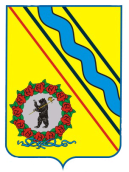 Администрация Тутаевского муниципального района
СПАСИБО ЗА ВНИМАНИЕ!!!